Ács továbbképzés
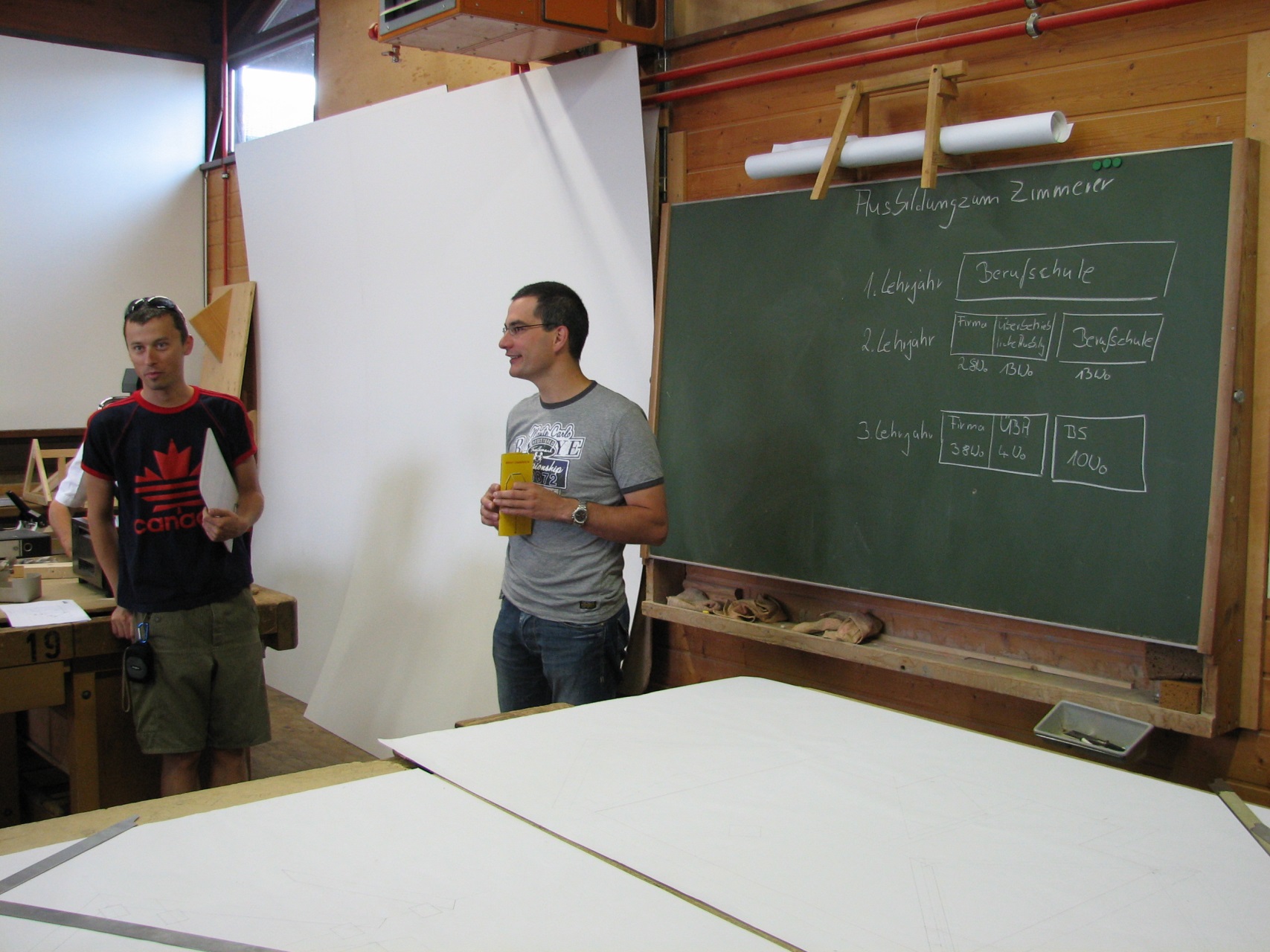 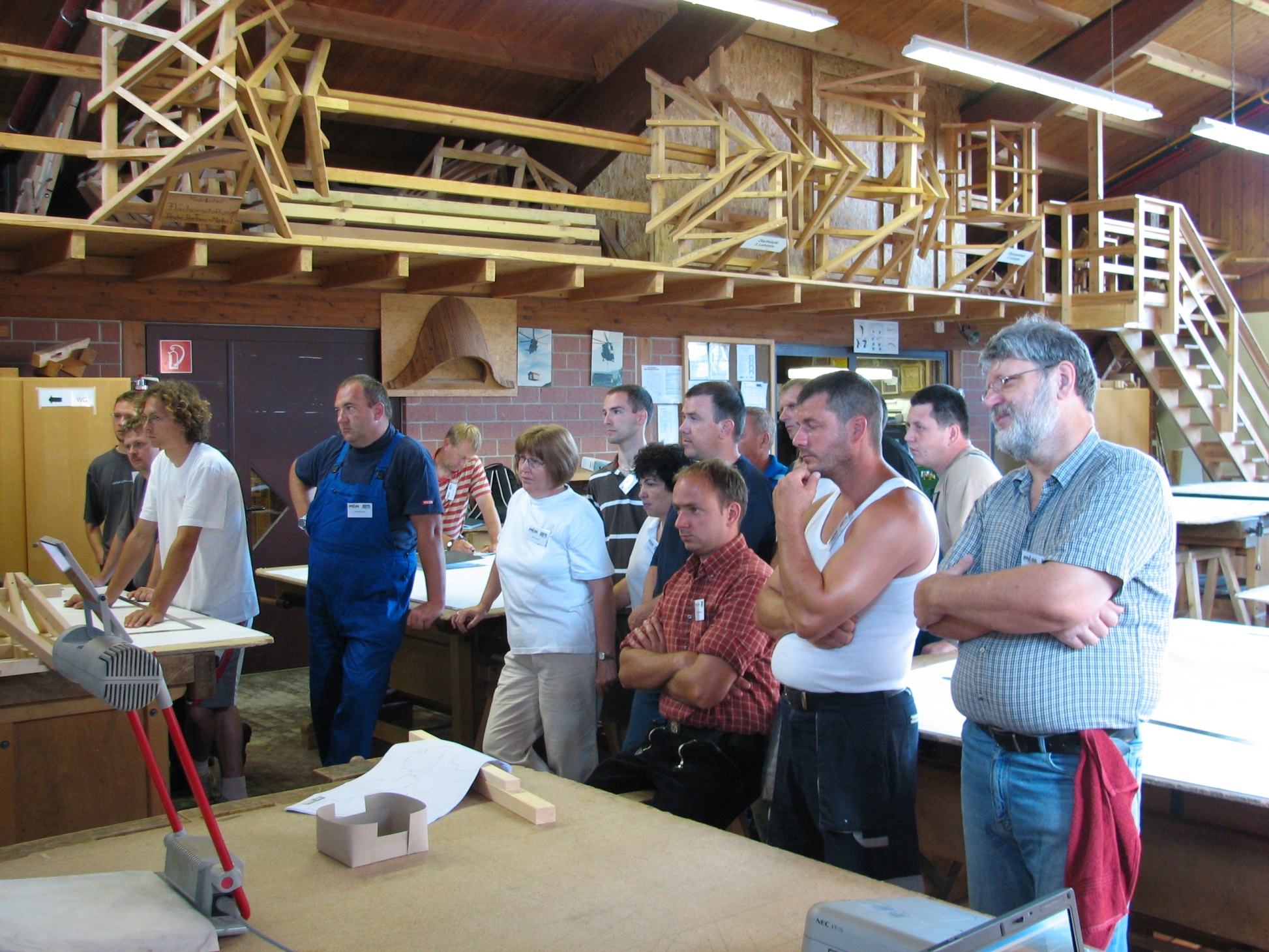 Ács továbbképzés
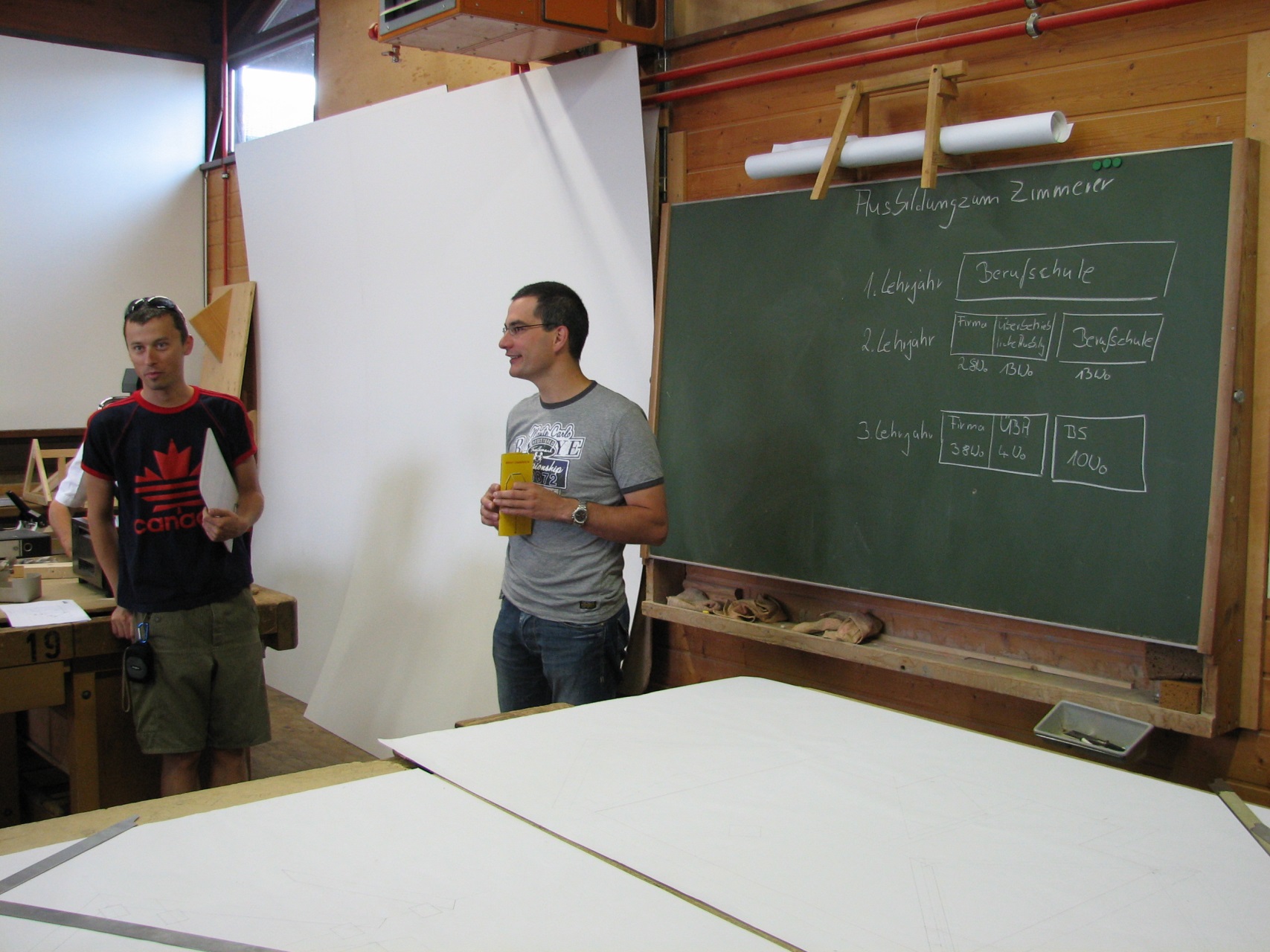 Szárazépítő továbbképzés
Lépcsőépítő képzés
Kőműves továbbképzés